Марія Качуровська, 
учитель англійської мови
ТВОРЧИЙ ЗВІТКомунікативна спрямованість процесу навчання англійської мови (ІМ2) як засіб підвищення ефективності сучасного уроку
Качуровська Марія Петрівна
Учитель німецької та англійської мови

Спеціаліст вищої 
 кваліфікаційної категорії, Старший вчитель

 двічі лауреат обласного конкурсу “Учитель року” в номінації “німецька мова”

Загальноосвітня школа І-ІІІ ступенів с.Клювинці
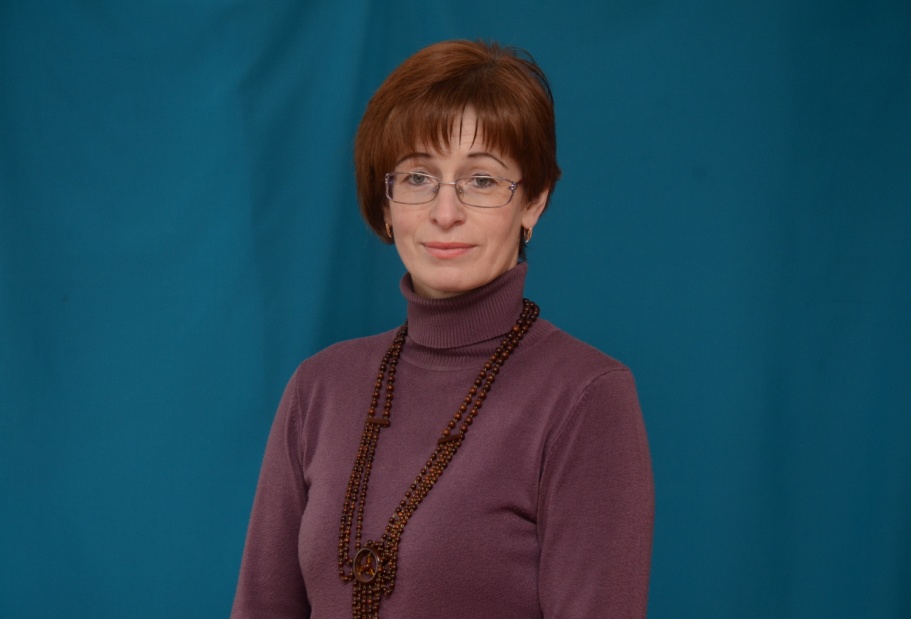 Я прагну бути успішною!
Навчання протягом життя
Філософія сучасного європейця
На новому рубежі
У 2005/2006 н.р. МОН України ініційовано введення ІМ2 з 5-го класу в навчальні плани ЗНЗ.
Дві іноземні мови: вимога часу чи витрата часу?
Труднощі у процесі викладання другої іноземної мови
Моя методична проблема:
Формування комунікативних умінь учнів на уроках іноземної мови як засіб підвищення ефективності сучасного уроку.
Навчання ефективне, якщо:
Мені легко
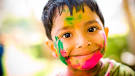 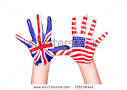 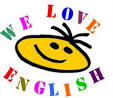 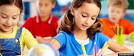 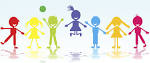 Стосується мене
Активно – це комунікативно!
“Золоті” правила комунікації
Урок згідно моделі дидактичного аналізуВольфганг Клафкі (педагогічна теорія дидактики)
Складаю план уроку
Етап підготовки
Типологія вправ і завдань
Інтригуюча фраза, що спонукає до висловлювання
Асоціативний кущ
Снігова куля
Мозковий штурм
Warm-up, brainstorming, word map
Video, a poem, a song …
Етап презентації навчального матеріалу
Типологія вправ і завдань
аудіювання/ читання/ перегляд відео        з опорою (текст з пропусками, схема, карта, план, серія малюнків…) 
Хто чи що? Де? Коли? Про що? ...
Припущення та співставлення
“сканування” тексту для встановлення відповідності
Відслідкувати на карті/схемі
Етап семантизації
Типологія вправ і завдань
“сканування” тексту знизу догори і пошук нової лексики
Тлумачення значення слів, фраз
Підбір синонімів/ антонімів
Встановлення співвідношення подій, дат, коригування плану
Підтвердження/заперечення інформації
Читання зверху вниз: чого я не зрозумів?
Етап тренування
Типологія вправ і завдань
Рольові ігри
Комунікативні ситуації
Складання діалогів
Складання повідомлень, коментарів, 
Написання оголошення, реклами, есе, відгуків, листа …
“Тримати руку на пульсі”
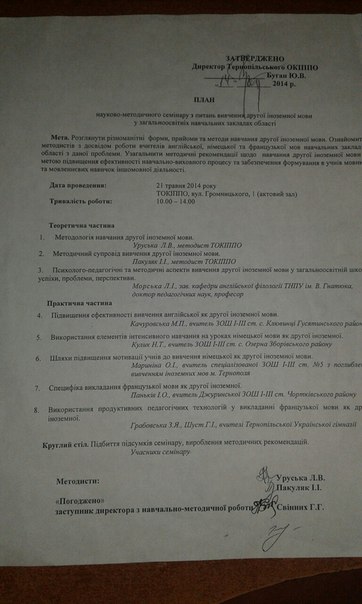 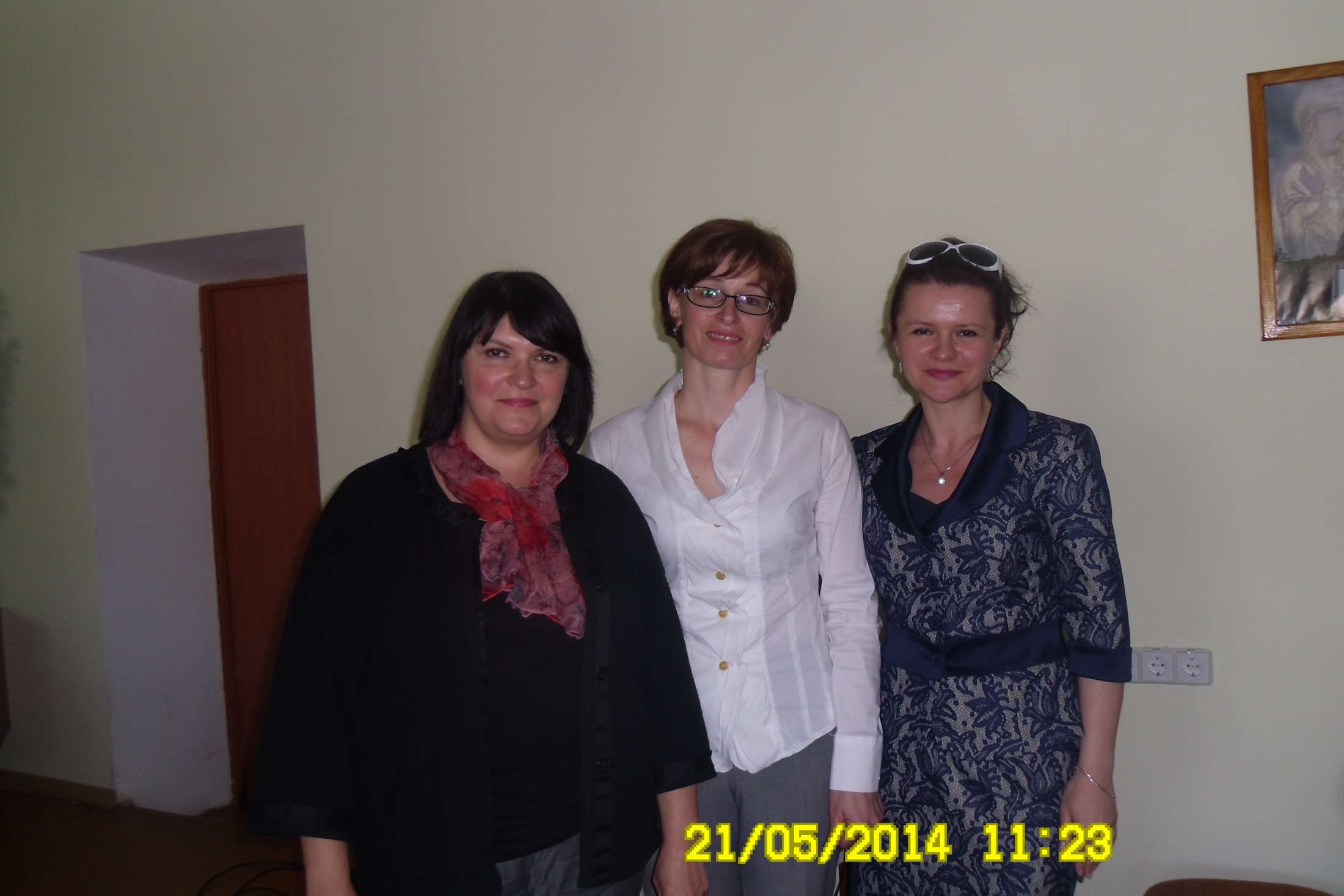 [Speaker Notes: Обласний науково-методичний семінар “Викладання другої іноземної мови у школах області”]
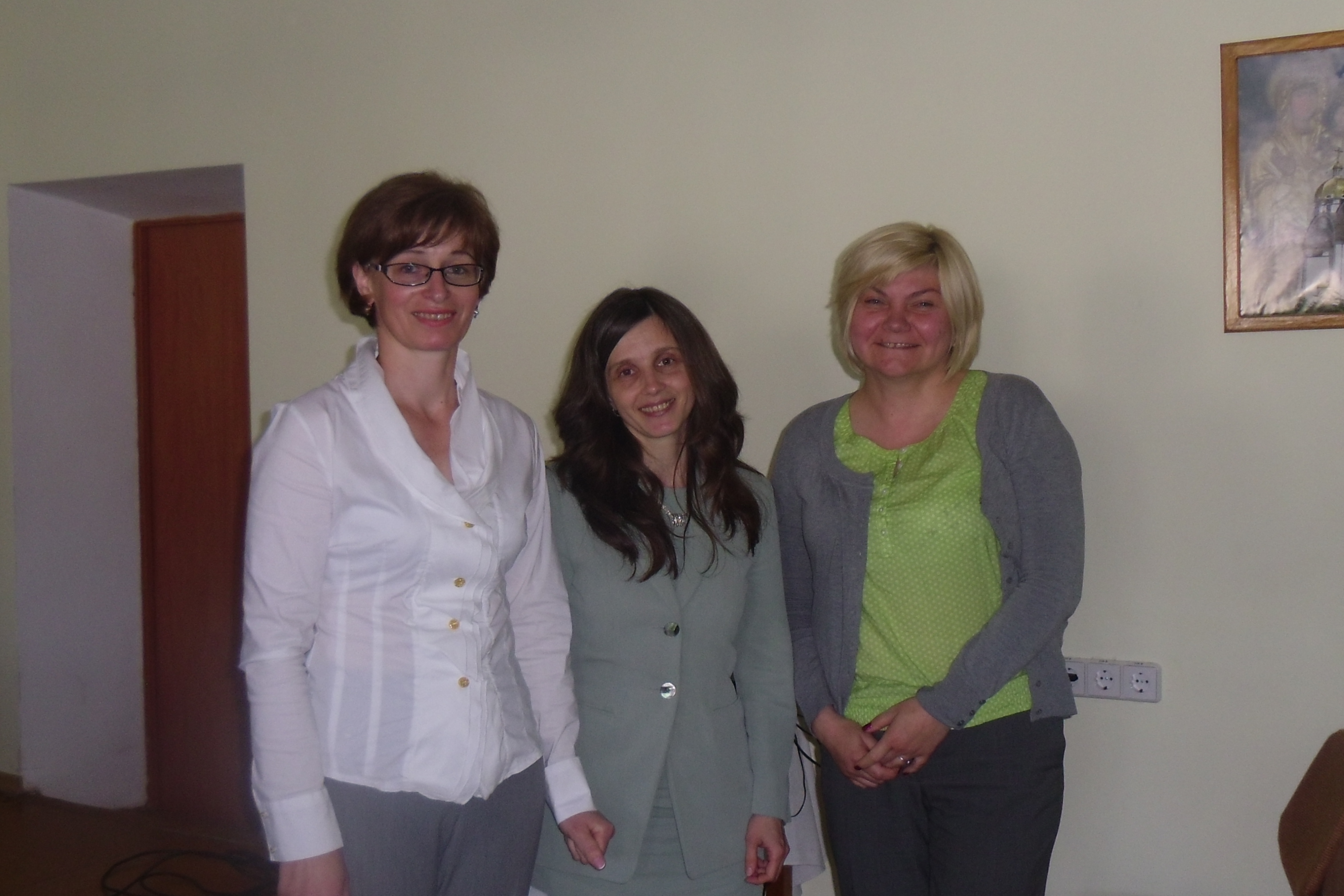 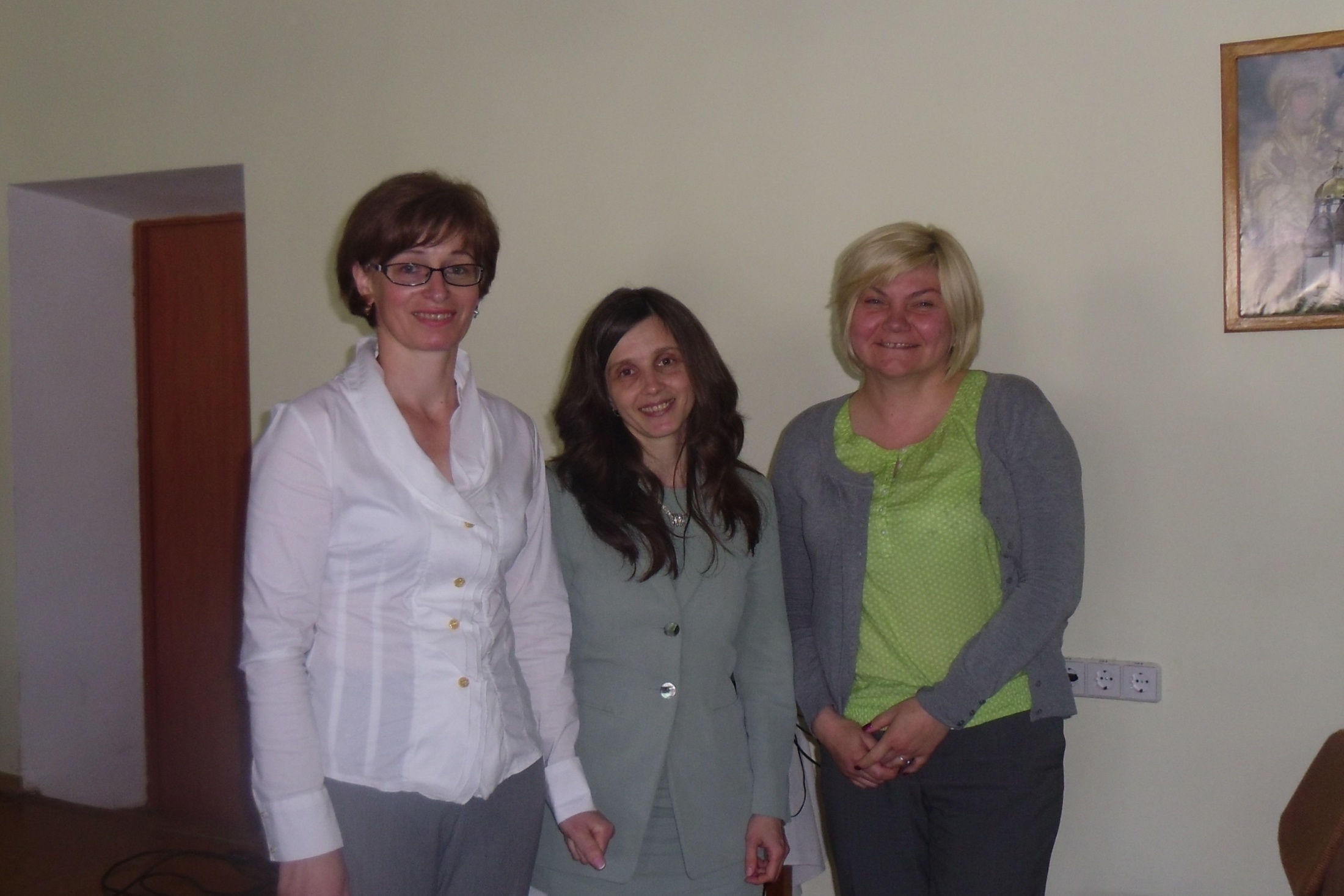 [Speaker Notes: Колеги з німецької мови]
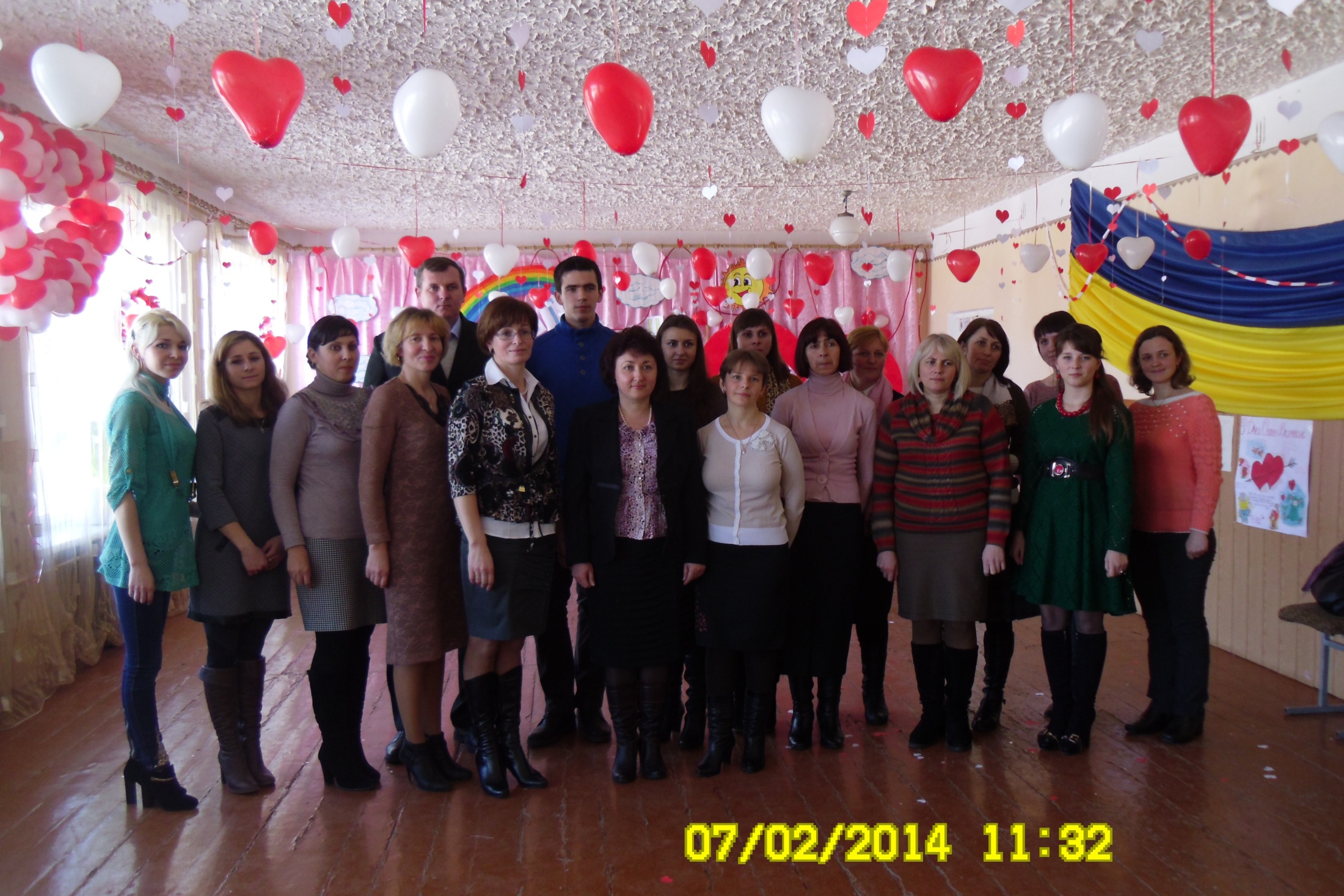 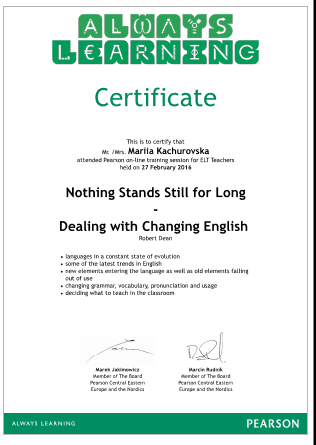 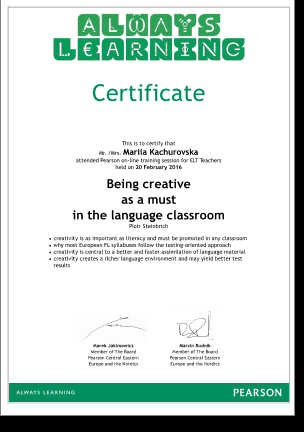 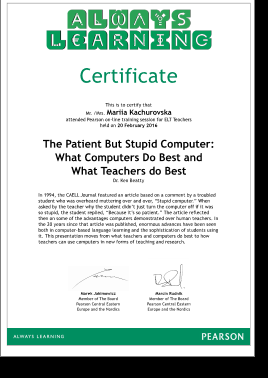 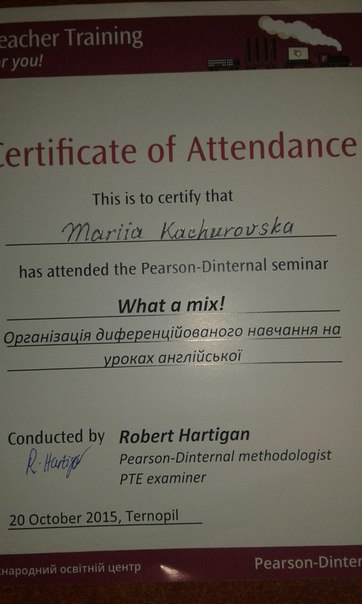 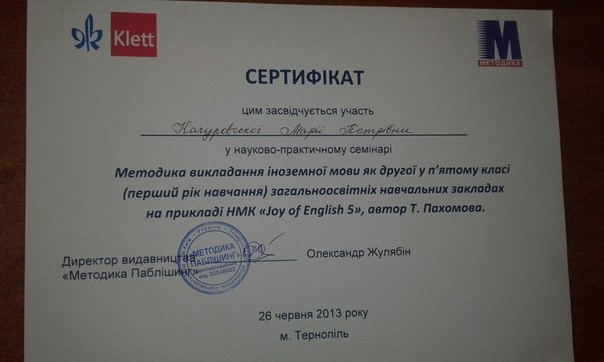 У пошуках ідеального засобу навчання англійської мови
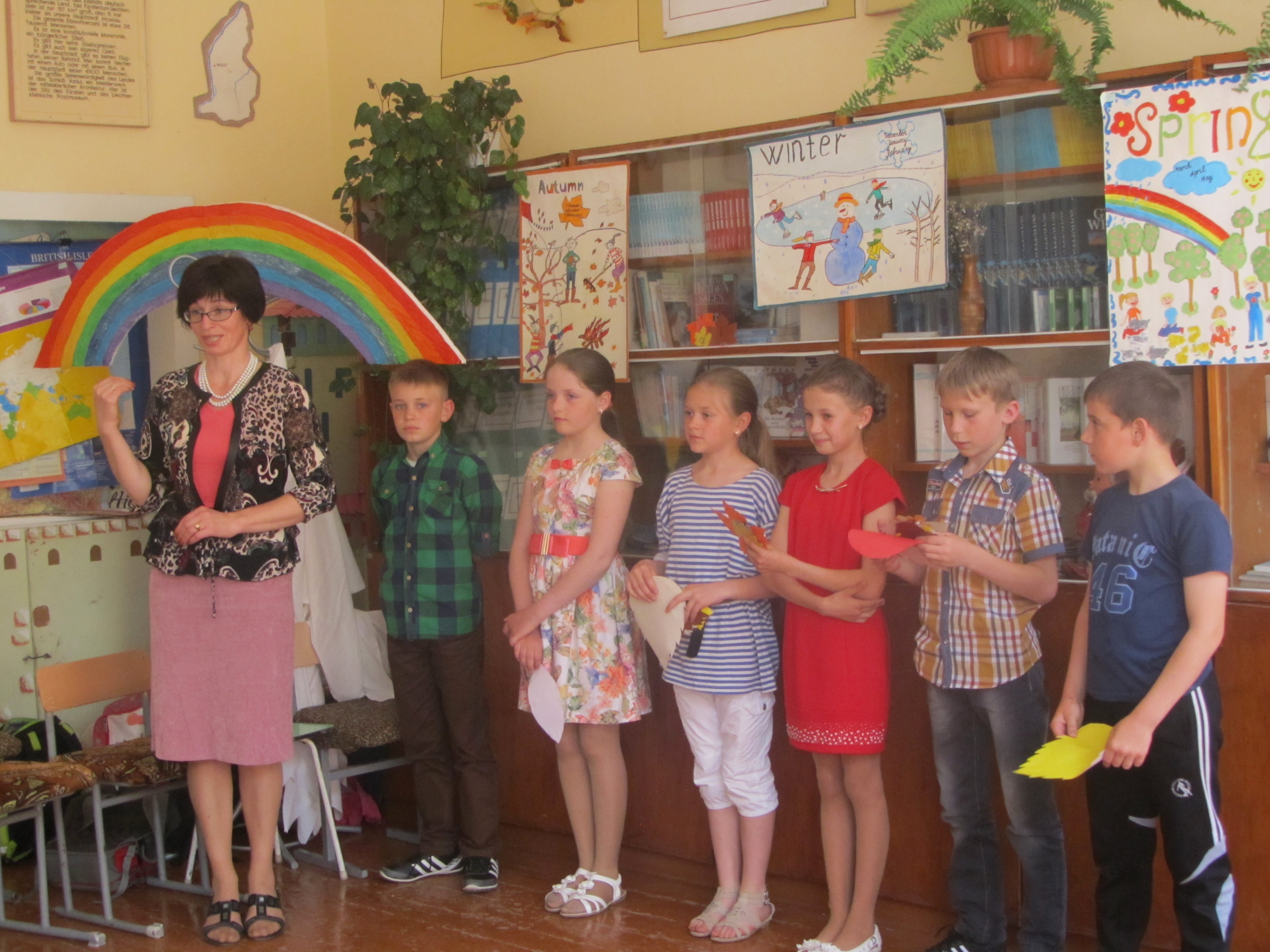 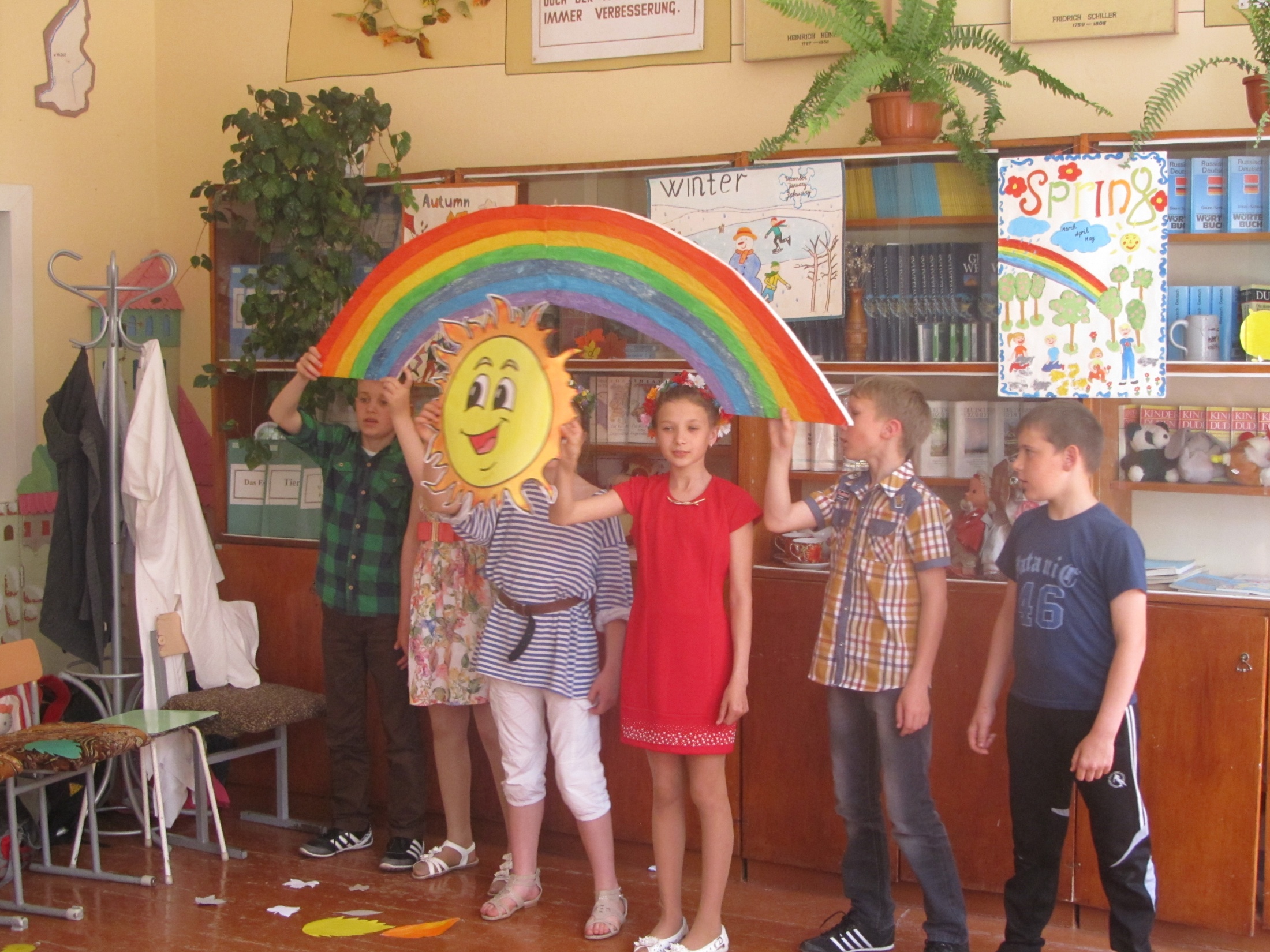 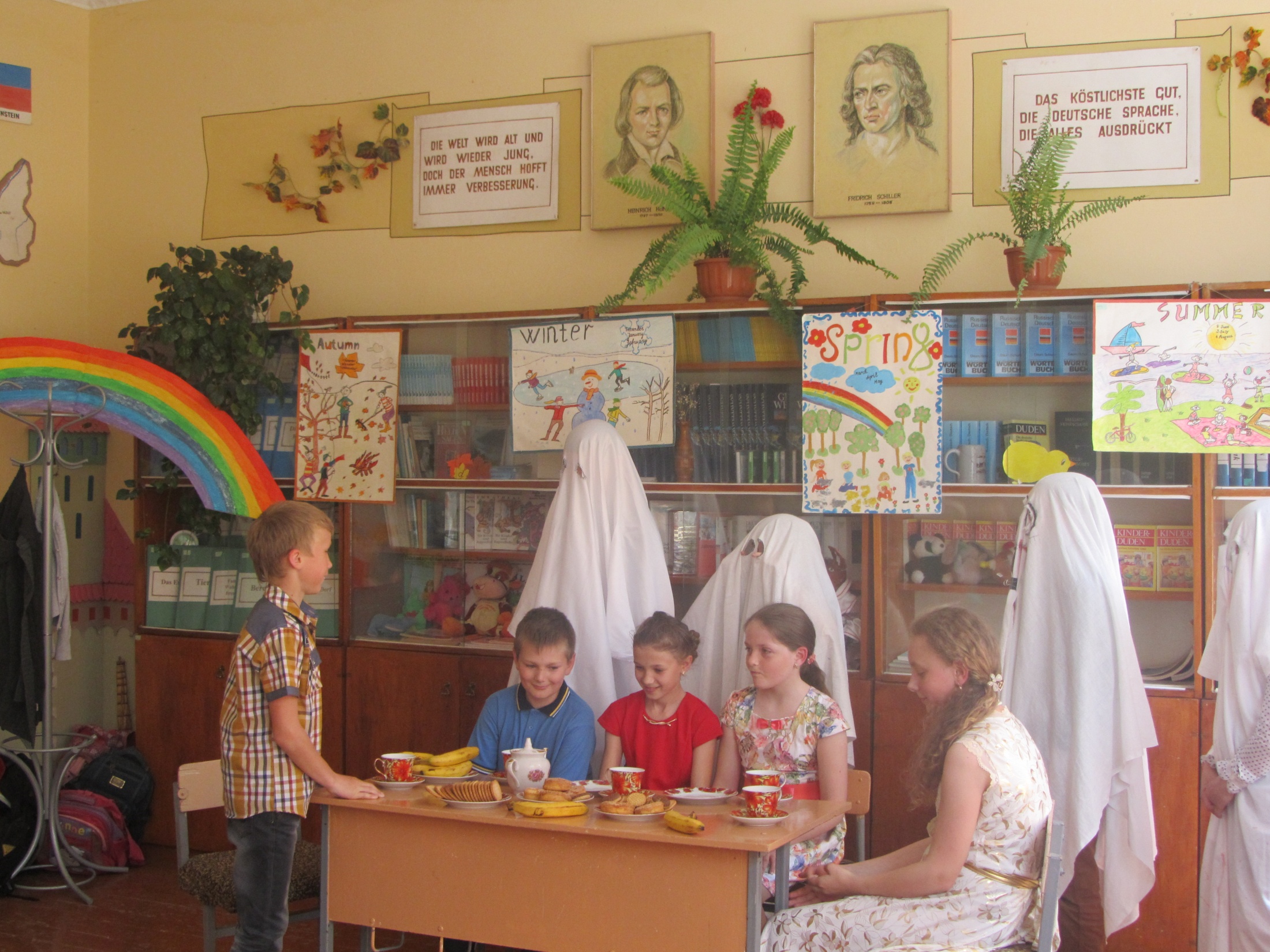 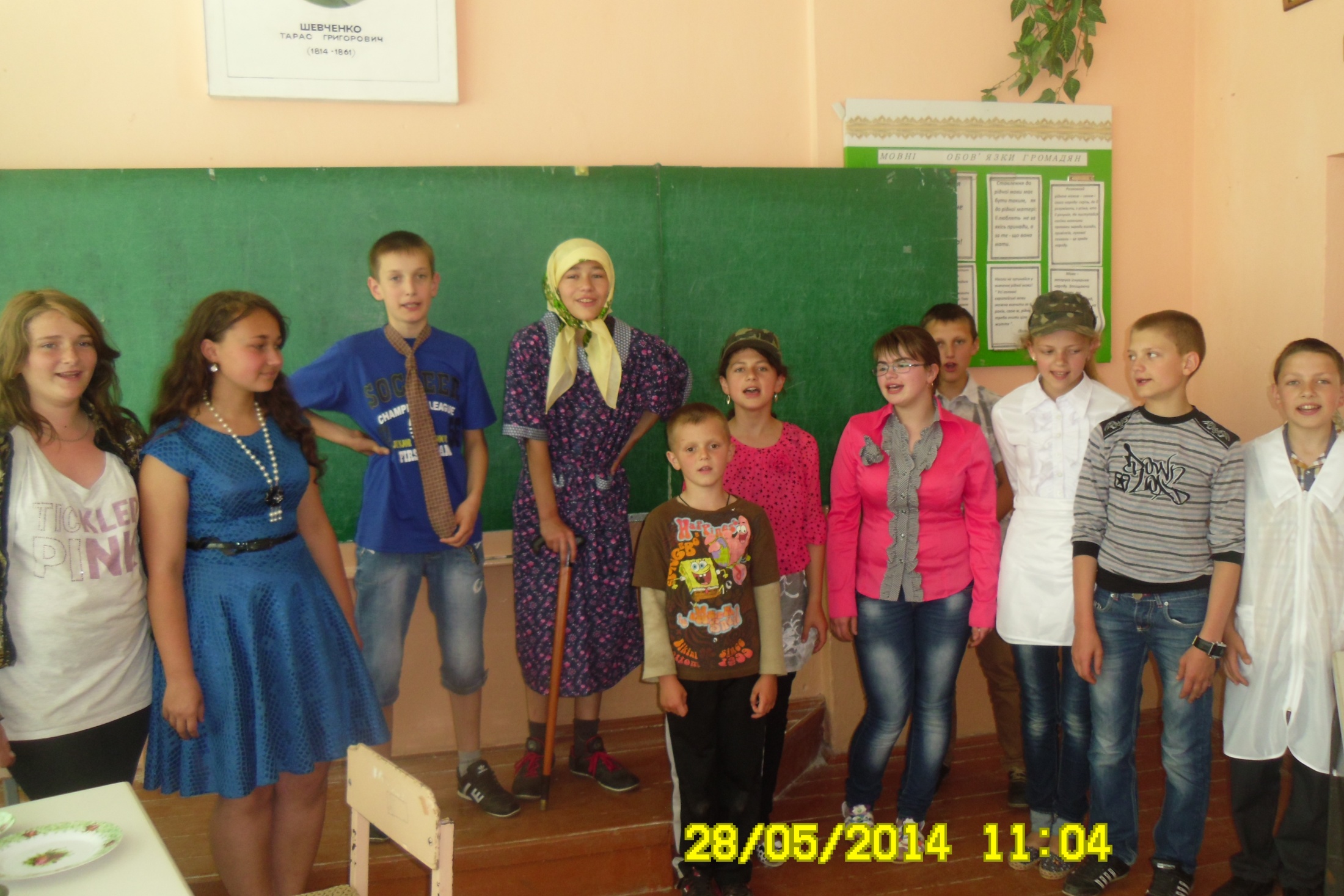 [Speaker Notes: День театру англійською мовою у 6 класі]
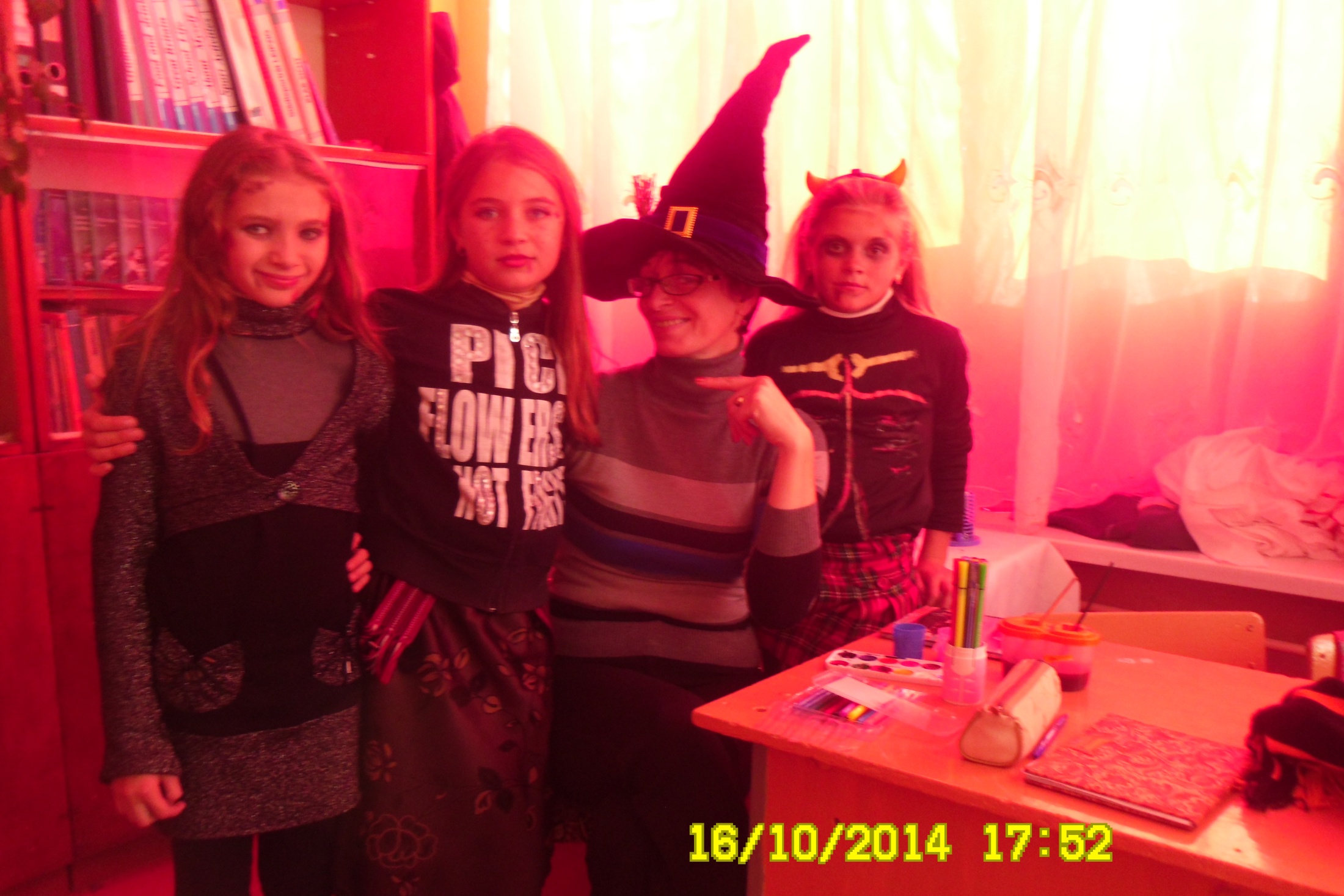 [Speaker Notes: Halloween!]
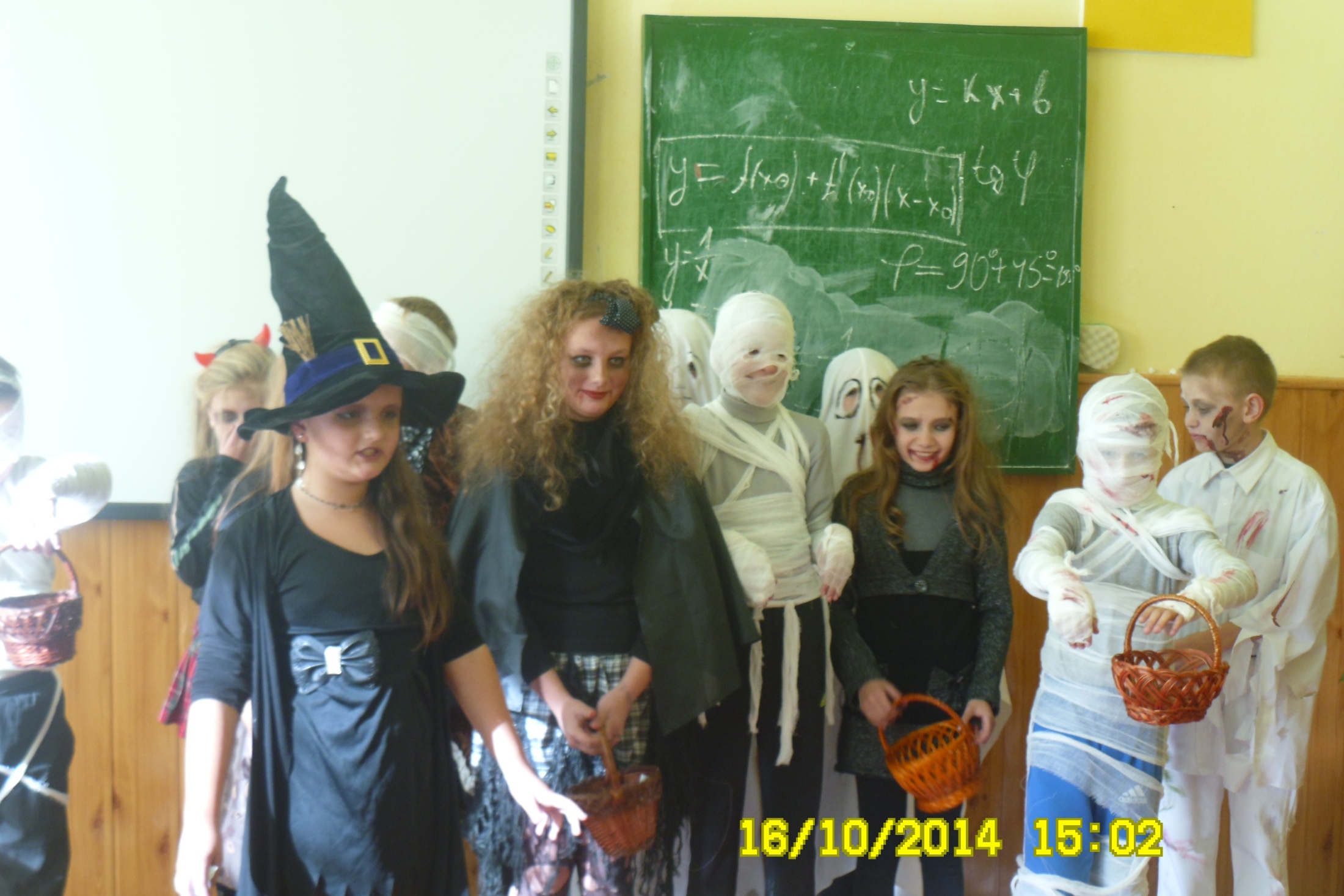 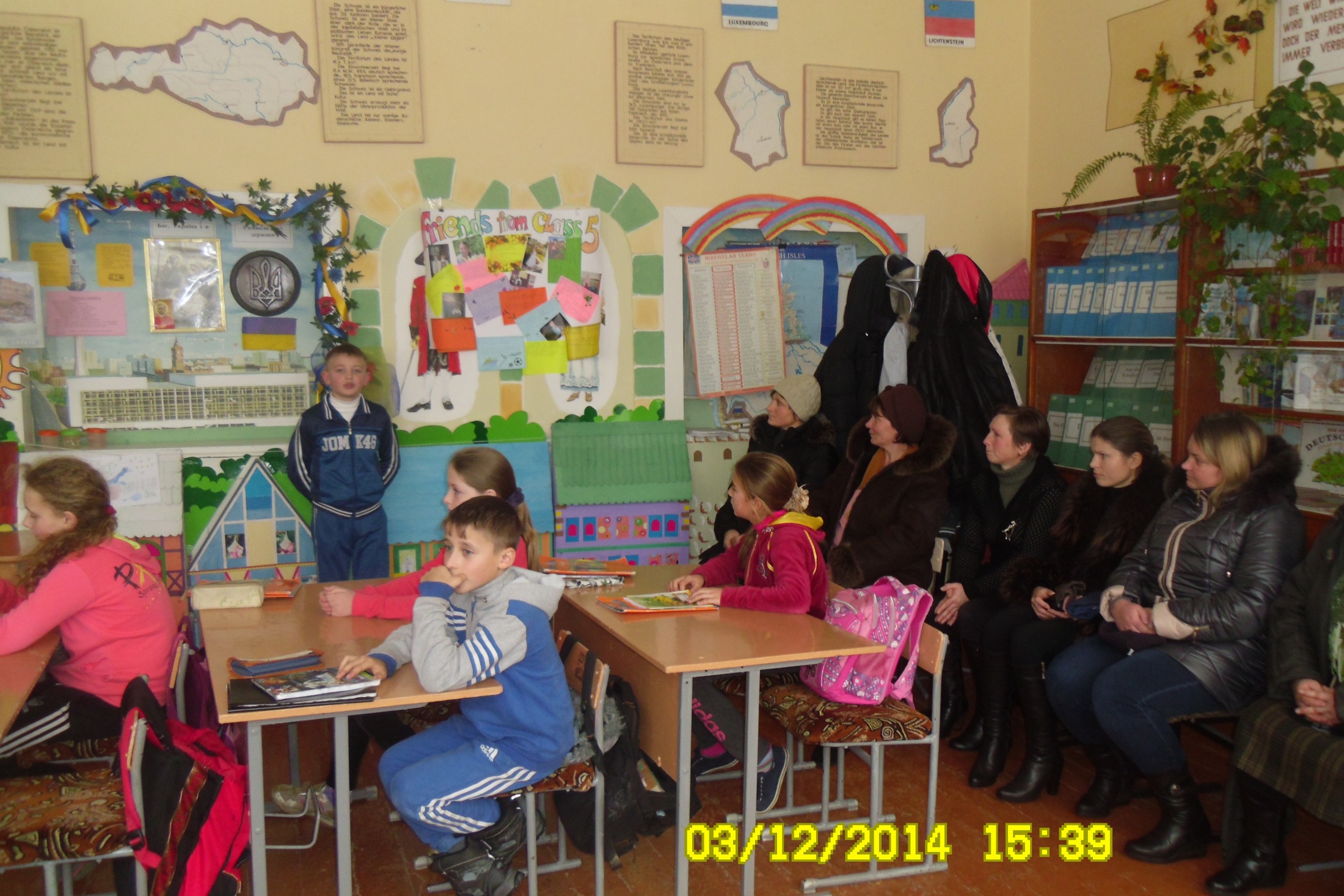 [Speaker Notes: Урок для батьків у 5 класі]
2016 – рік англійської мови
участь у конкурсі “Гринвіч” (22%)
участь у конкурсах від MMPublications
відкриті уроки для батьків у 5-7 класах
тиждень англійської мови у школі
театральні англомовні дійства для учнів 8-11кл
шкільні конкурси, вікторини, шоу
літній мовний табір для учнів 5-8 класів
Таємниця мого успіху
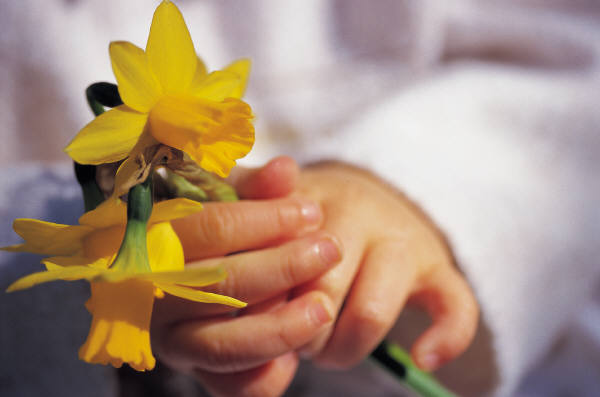 Роби, що можеш, але роби щиро